Attention Is All You Need
Vaswani, A., Shazeer, N., Parmar, N., Uszkoreit, J., Jones, L., Gomez, A. N., ... & Polosukhin, I. (2017)
Present by Ryan Wang
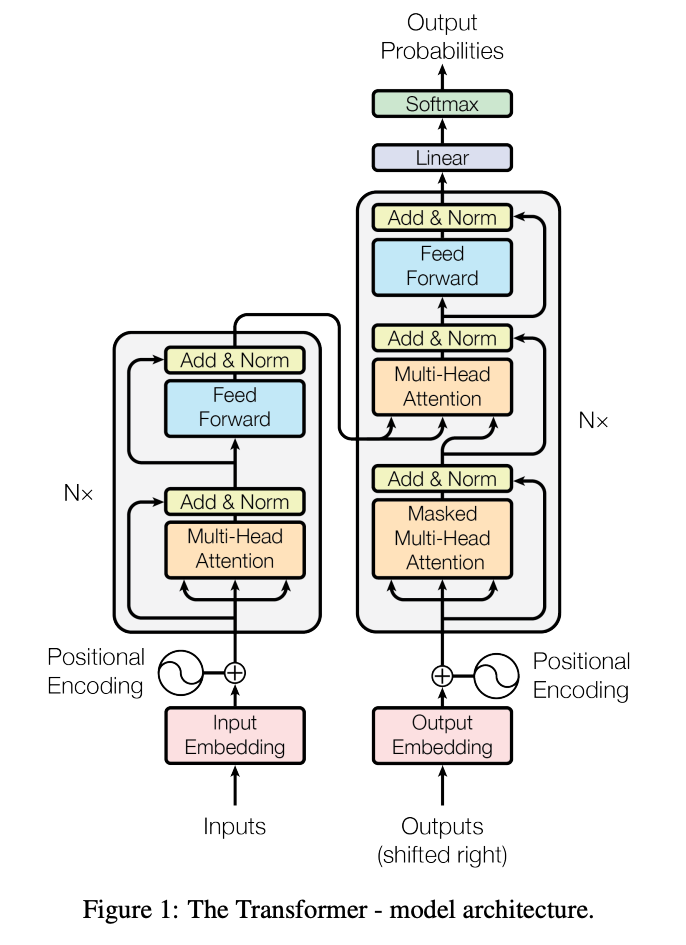 Transformer model
Decoder
Encoder
Sequence to sequence model
Parallel computing
Long-term dependency
Explainable (Attention Matrix)
Illustration of how the model works.
Input
Output
Ｇood   Morning
The Transformer Model
早安
The Transformer Model
Input
Output
Ｇood          Morning
Encoder
Decoder
早安
The Transformer Model
Input
Output
GoodMorning
Encoder
Decoder
早安
N x
N x
In this paper, h = 8 parallel attention layers, or heads.
Here, we set h=2
Feed Forward
N x
Multi-Head Attention
Masked Multi-Head Attention
GoodMorning
早安
Output
Input
Feed Forward
N x
Multi-Head Attention (h)
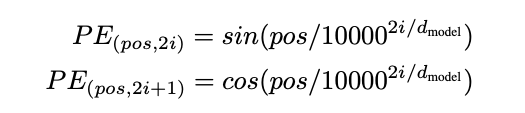 0123
0123
pos/i
pos/i
0
1
Positional Encoding
+
+
早安
Input
早安
Input Embedding
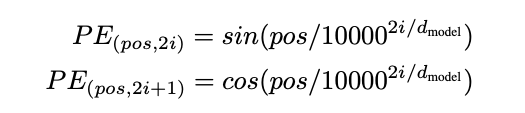 +
0011
0011
pos/i
pos/i
0
1
+
早安
Positional Encoding
+
+
早安
Input
早安
Input Embedding
Add & Norm
Feed Forward
Encoder 1
Add & Norm
Multi-Head Attention
h = 2
Q
K
V
This weight is our training target.
X
Do h times at the same time.
Concatenate all the attention heads (by columns)
+
Layer Normalization
Feature columnß
subtract the mean and divide by the standard deviation.
[Speaker Notes: 避免梯度爆炸或梯度消失，針對feature來做是因為每個batch的長度不一，不適合做batch norm.]
ReLu activation function
+
(                                          )
ReLu
+
+
Layer Normalization
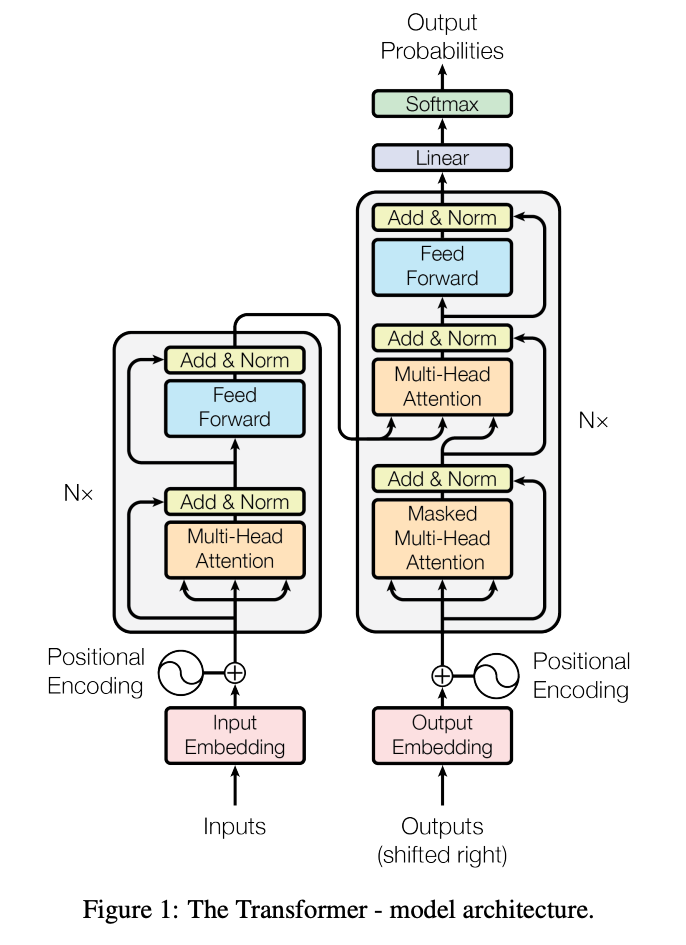 Decoder
Encoder
k
v
q
(Matrix o)
[S] Good Morning (3x4)
Let’s see Masked Multi-Head Attention
Masked Multi-Head Attention
Prevent leftward information flow in the decoder 
Preserve the auto-regressive property
We can’t see the future!
It’s a lower triangular matrix.
我是文豪
我是文豪
= 0
= -inf
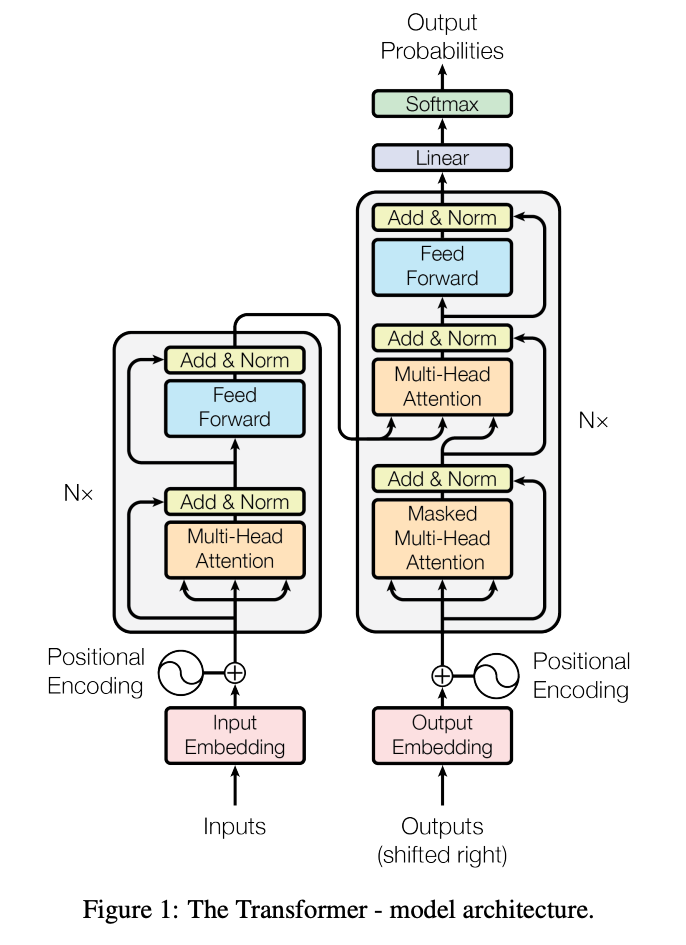 Decoder
k
v
q
()
softmax
X
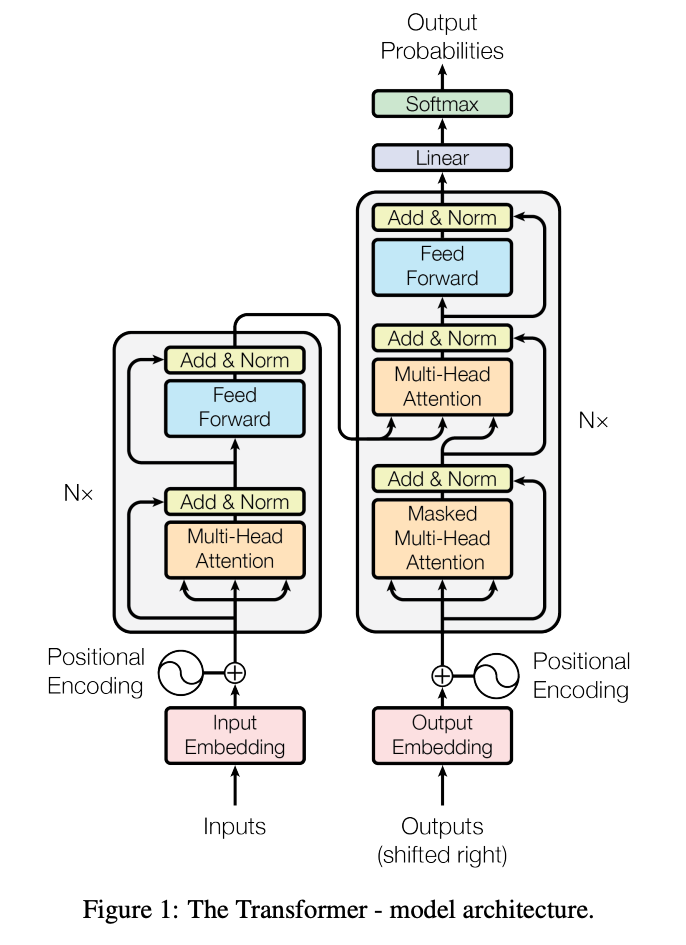 Decoder
k
v
q
()
softmax
X
(Encoder output)
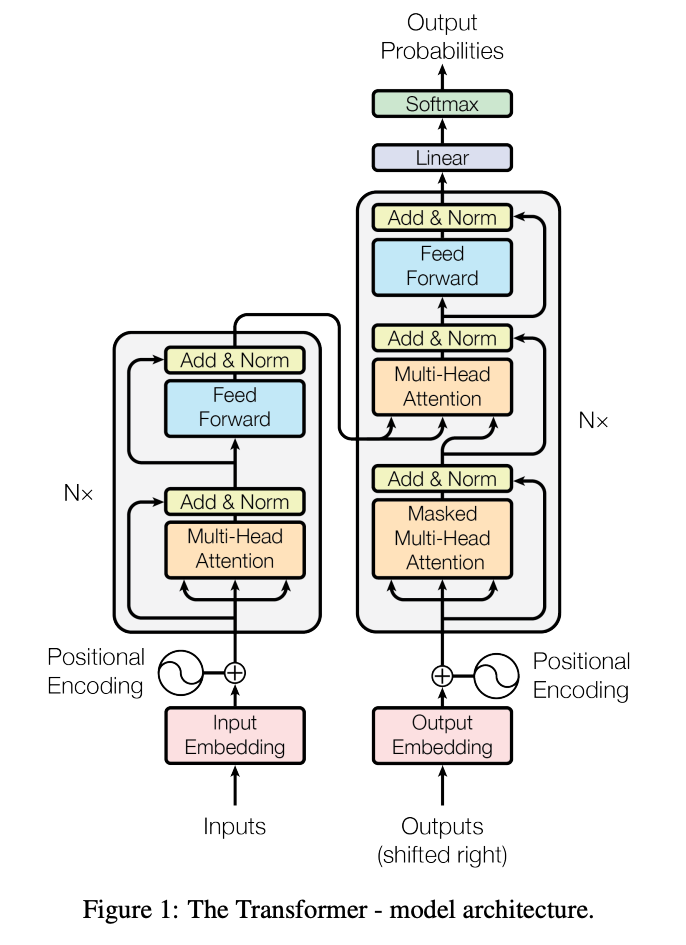 Decoder
k
v
q
Assuming the dictionary contains 1000 words.
Highest probability
Ground Truth
Good
Morning
[E]
()
softmax
...
...
3x1000
Optimizer & Loss function
Optimizer
Adam optimizer
Warmup skills
Loss function
Cross-Entropy
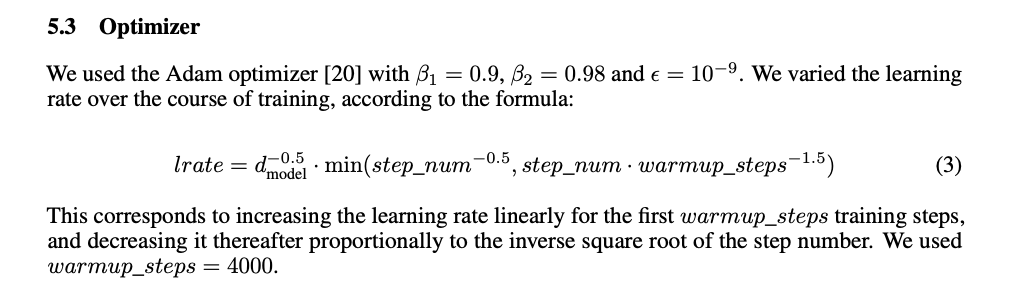 [Speaker Notes: Cross-Entropy & Adam optimizer]
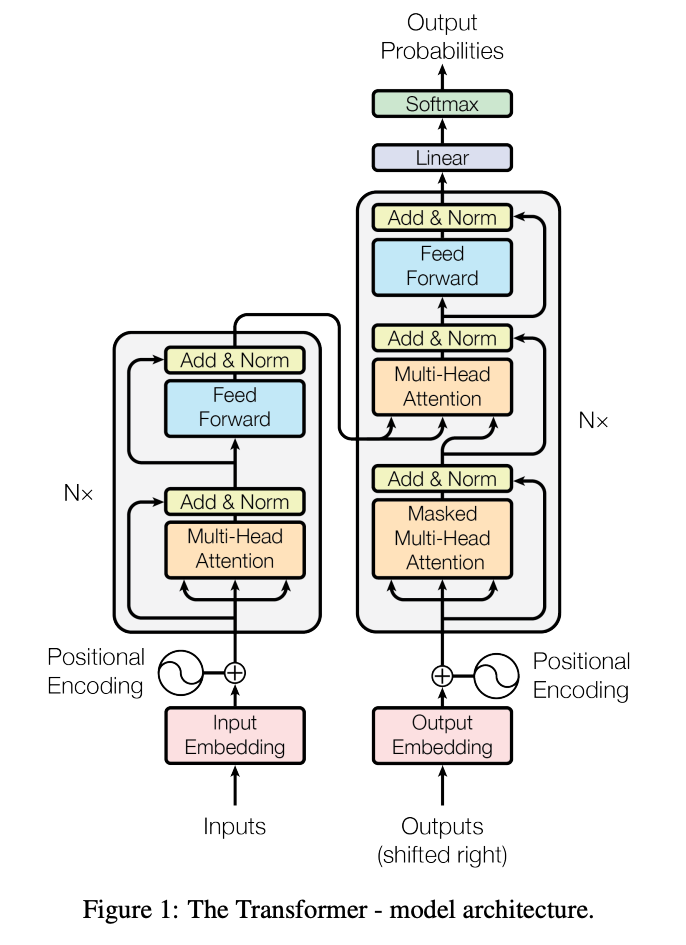 Review
Transformer: A Novel Neural Network Architecture for Language Understanding – Google AI Blog (googleblog.com)
Thanks for listening.